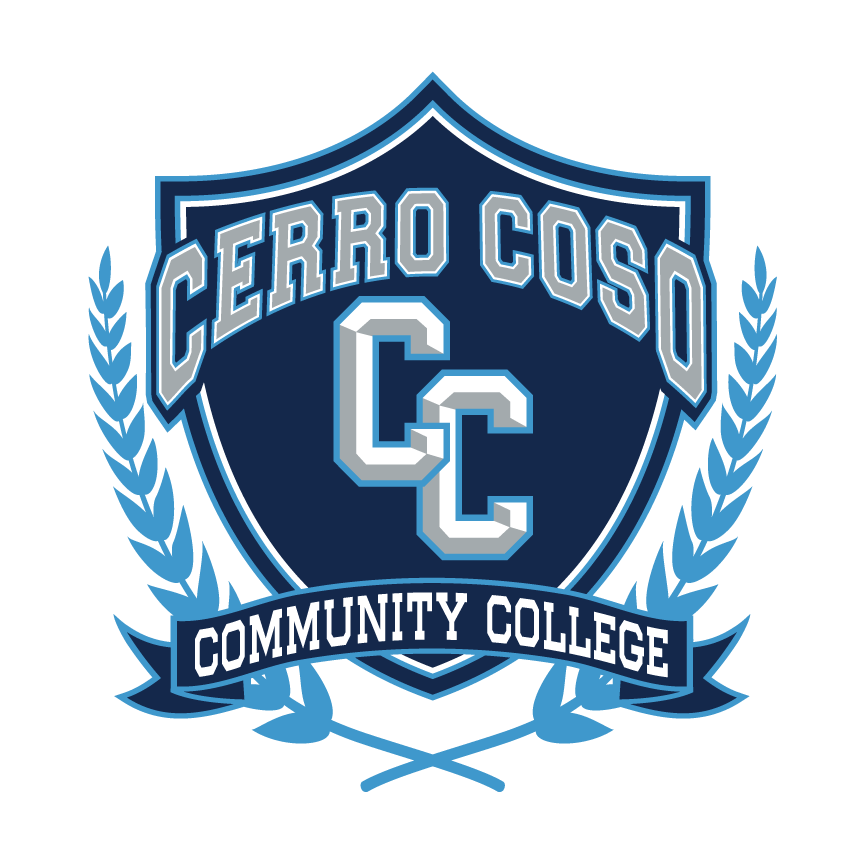 College Council
November 4, 2021
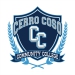 Constituency Reports
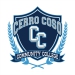 Reporting Committees
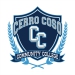 Facilities – Cody Pauxtis
Next meeting: 17 November @ 1pm
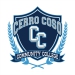 Safety & Security – Kevin King
Next Meeting November 16
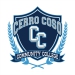 Technology Resource Team (TRT) – Mike Campbell
Next Meeting November 17
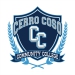 Student Success Support Programs (SSSP) – Heather Ostash
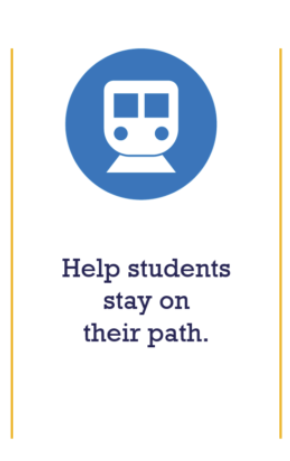 Evaluation of Pillar 3
- Reviewed momentum data for degree seeking students-
   -Retained Fall to Spring- 58%
   -Fall Unit Completion of 12-14.9- 14%
   -Completetion of Transfer-level ENGL & Math in 1st year- 8%

-Recommendation to move forward on a CFIT to research and make recommendation on keeping students on path and establishing a case-management approach to supporting students through to completion
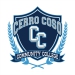 Incarcerated Students Education Program – Peter Fulks
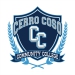 Associated Committees
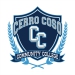 Budget Development – Lisa Couch
Next Meeting – Thursday, November 18
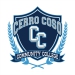 District Wide Budget Development Committee – Lisa Couch
Next meeting – Friday, November 5
Board Policy review
First review of internal allocation model narrative
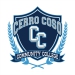 Institutional Effectiveness Committee (IEC) – Corey Marvin
Next meeting, Thursday, November 18
Classified reps:
Jaime McClure
Jessica Kawelmacher
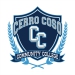 Professional Development Committee – Corey Marvin
Next meeting: Wednesday, November 17
Classified reps:
Jennifer Marshall
Kelly Potten
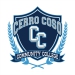 Accreditation – Corey Marvin
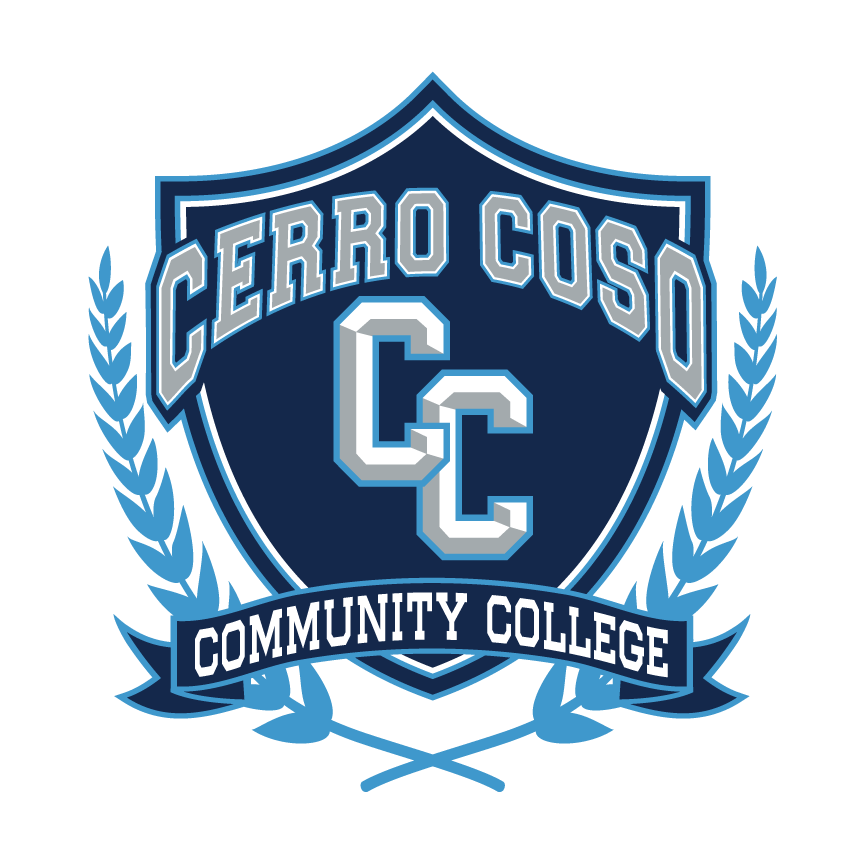 The End